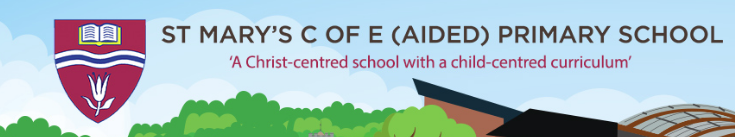 SEND Tea and Chat
Monday 6th December 2021
SENDCo- Mollie Wilkins
SEND SALT TA - Jacqui Harrison
St Mary’s Vision
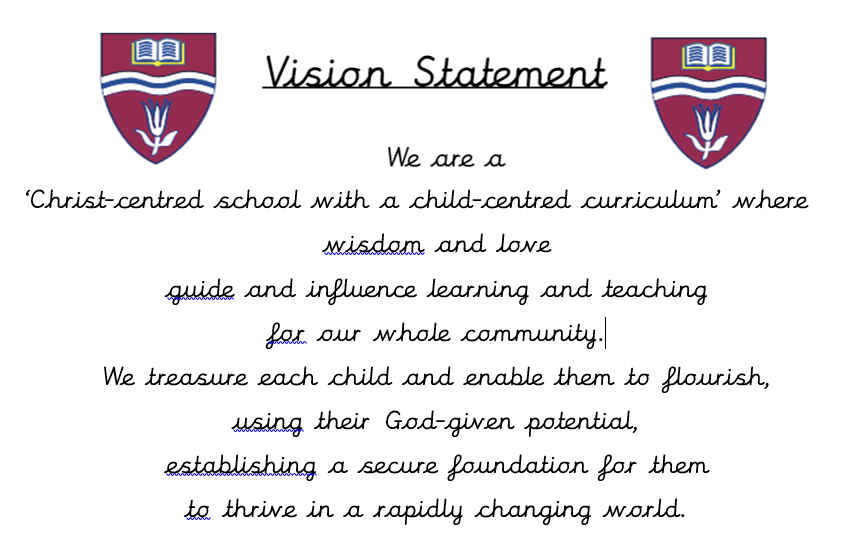 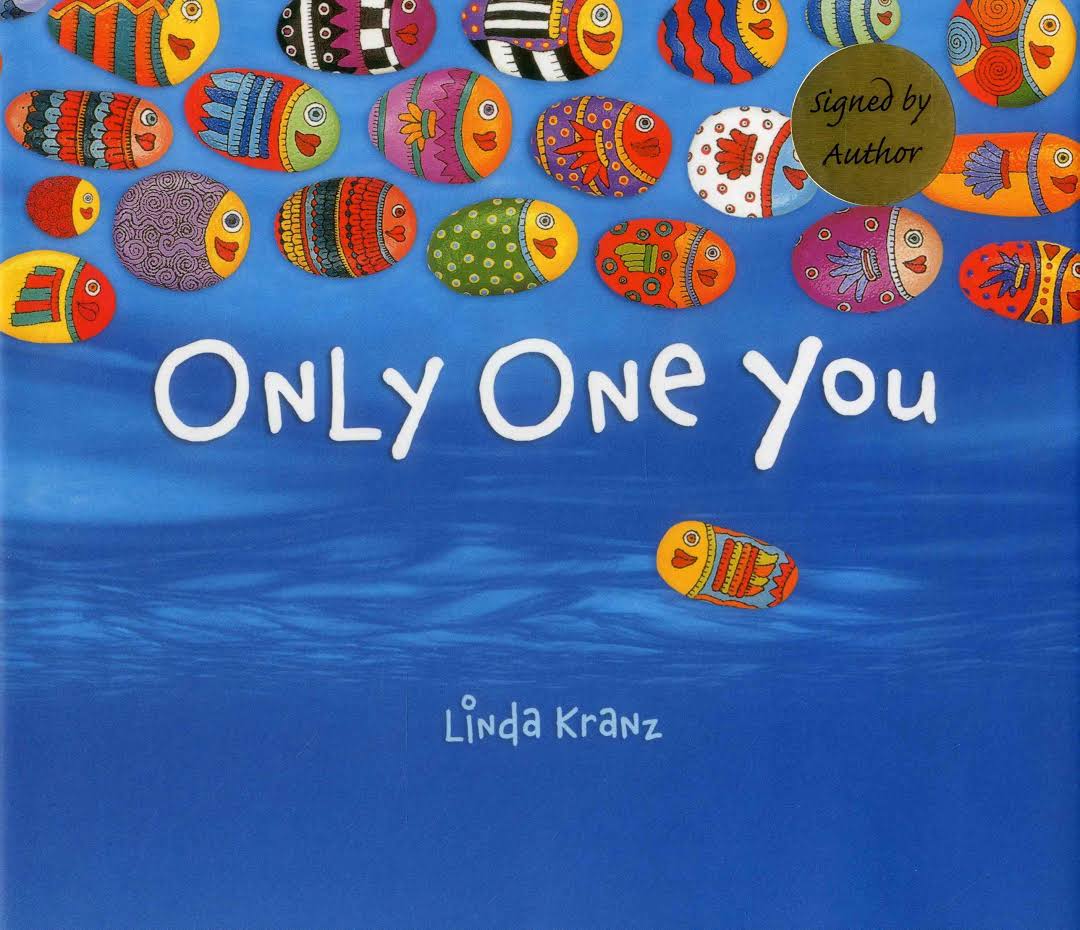 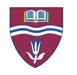 What are Special Educational Needs?
“A child or young person has SEN if they have a learning difficulty or disability which calls for special educational provision to be made for him or her. This is if he or she:
• has a significantly greater difficulty in learning than the majority of others of
the same age, or
• has a disability which prevents or hinders him or her from making use of
facilities of a kind generally provided for others of the same age in
mainstream schools or mainstream post-16 institutions”
SEND Code of Practice 0-25 years, January 2015
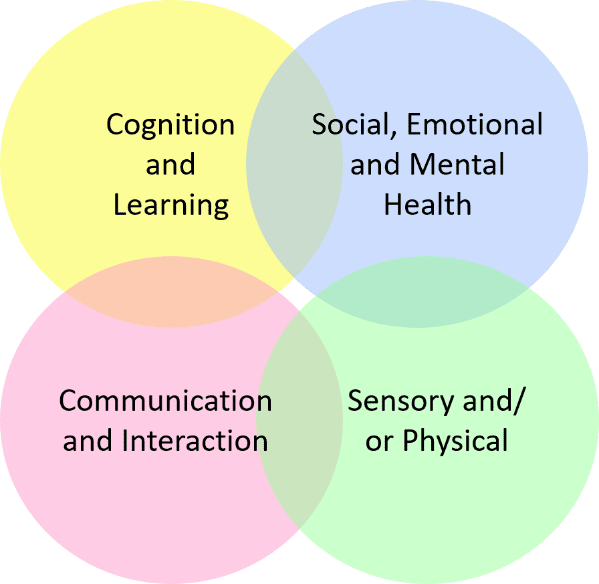 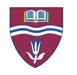 The Graduated Approach
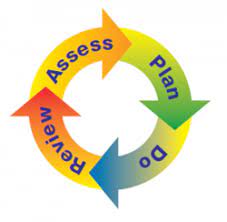 Individual Learning Plan (ILP)= generally 2 years behind peers

Education Health Care Needs Assessment (EHCNA)  for and Education Health Care Plan  (EHCP)= generally 4 years behind peers
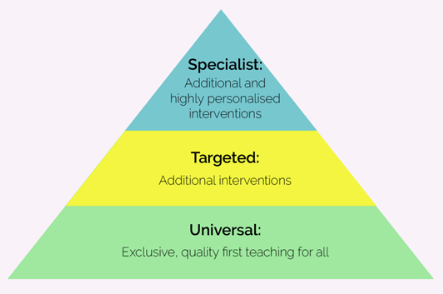 Monitoring Form
If a child does not make expected progress despite consistent teaching, move to the next level.
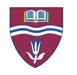 Monitoring Forms and Individual Learning Plans (ILPs)
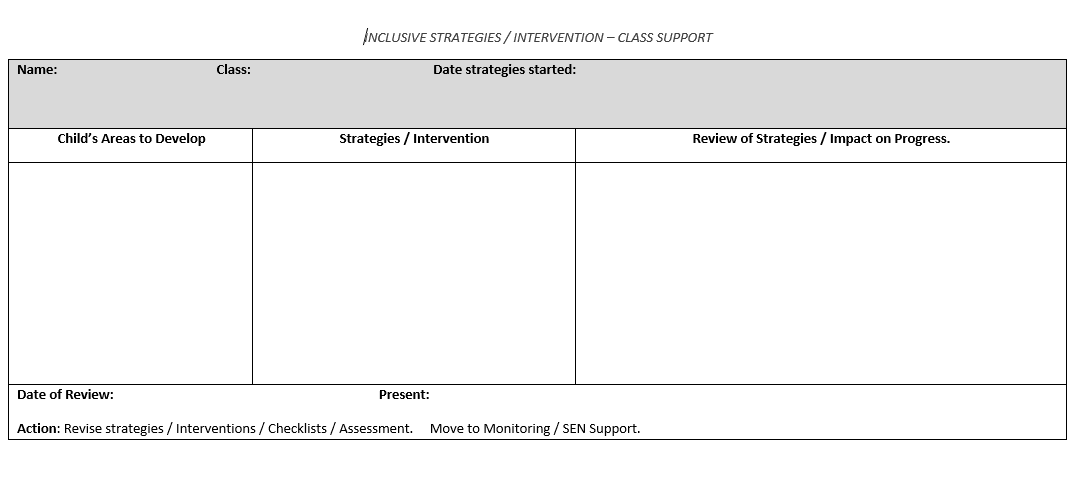 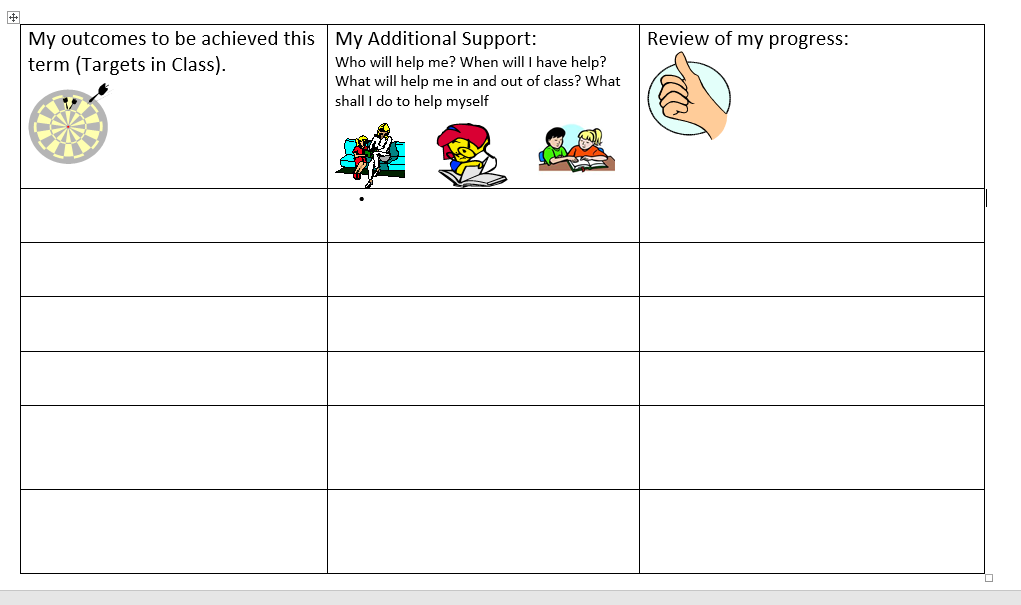 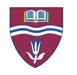 Provision for Children with SEND
Teacher and TA support:  
‘Helicoptering’ support to develop independence
Resources:
Dyslexia and Dyscalculia Screeners, Coloured overlays, sound buttons, pencil grips, wobble cushions, screens, fiddle toys, assistive technology eg. Speech to text/ text to speech
Outside Agency Support:

Speech and Language Therapy, Child Development Centre, School Nursing Team, CAMHS, Occupational Therapy. 

Educational Psychologist, Learning and Behavioural Advisory Team, Autism and Social Communication Team, West Sussex Inclusion Team, Early Help.
Interventions
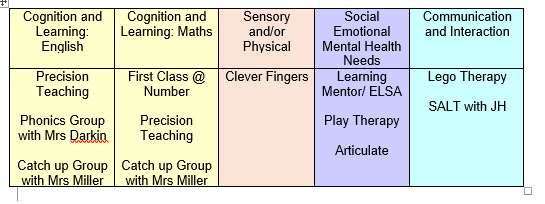 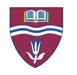 Any questions, worries or concerns (no matter how big or small!) please do contact us.

office@stmarysprimarypulborough.co.uk